TpgCrisis managementand after
Anne Hornung-Soukup
Chair of the Board of DirectorsTransports publics genevois (tpg)
April 23rd, 2020
History of tpg
Geneva Mass Transit Milestones and Eras
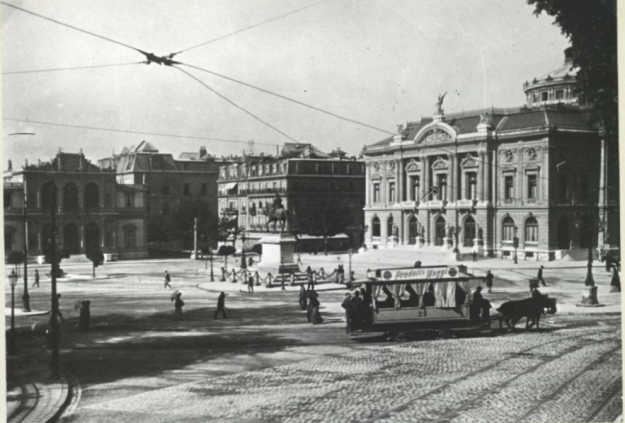 19th Century – Innovation
1833  First omnibus launched
1862  First horse-drawn tramway line	 Line 12: historic, oldest still operating in Europe
1878  First steam-powered tram
1896  First electric tram

20th Century – Wars and Cars
1920  Peak of Geneva tram lines 
1977  Takeover by the State of Geneva

21st Century – First 20 years: Renewed Growth
2020  COVID-19
Place de Neuve, 1894
2
Tpg today – COVID-19
Facts and figures – March-April 2020
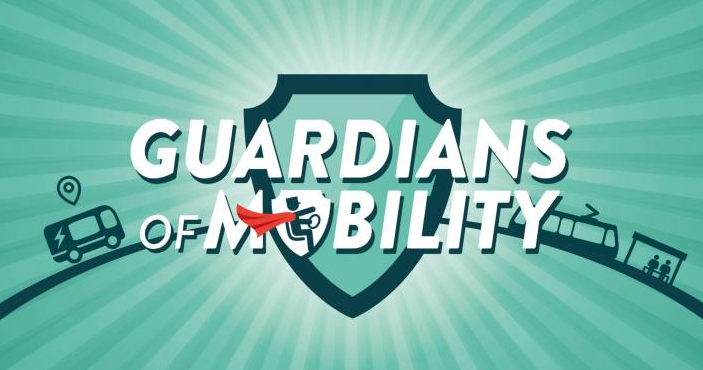 Public transport declared essentialservice by Swiss Federal Council

Passengers/day down 85%

Bus/tram services reduced by 50%

400 tpg employees working from home

Drivers are separated from passengers,wipe down cabin, vehicles cleaned several times/day, buses parked at train stationto provide more space for driver breaks
3
Tpg today – COVID-19
Projects on pause, will resume
En Chardon depot/maintenance center near airportwill be largest in Switzerland

Extension of tram lines past Bernex and to Grand-Saconnex

Autonomous vehicle line in Meyrin halted, not enough space in vehiclefor necessary distance between passengers
4
Tpg tomorrow
Crisis and after
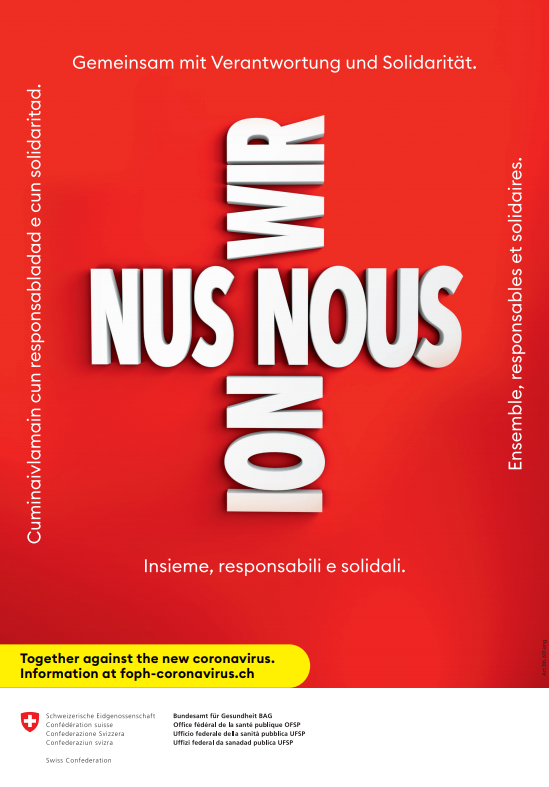 Worst
- Deaths/illness/overwhelmed health systems
- Economic disruption: massive unemployment/bankruptcies/precarity
- Political instability
- Mass transit - difficult to respect social distance guidelines

Silver linings
- Clean air & water/reduced pollution & noise
- Realization that many important employees are among the most precarious
- Realization that too much urban space is devoted to cars
- Streets being re-appropriated worldwide for people, children, bikes
- Mass transit is a vital part of post-crisis solutions
5
Hope for spread of post-crisis urbanism
Seoul, Korea
20th century: Construction for cars		21st century: Construction for people
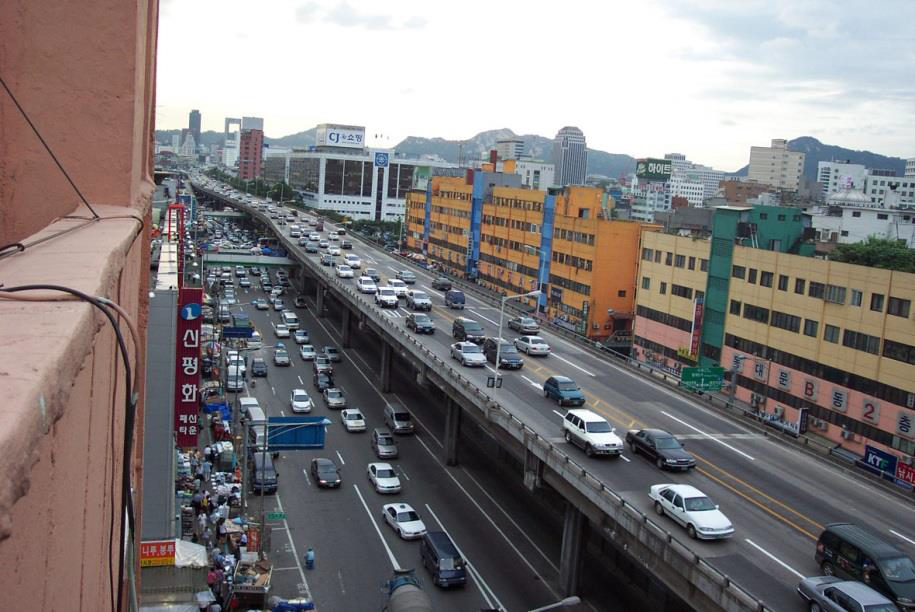 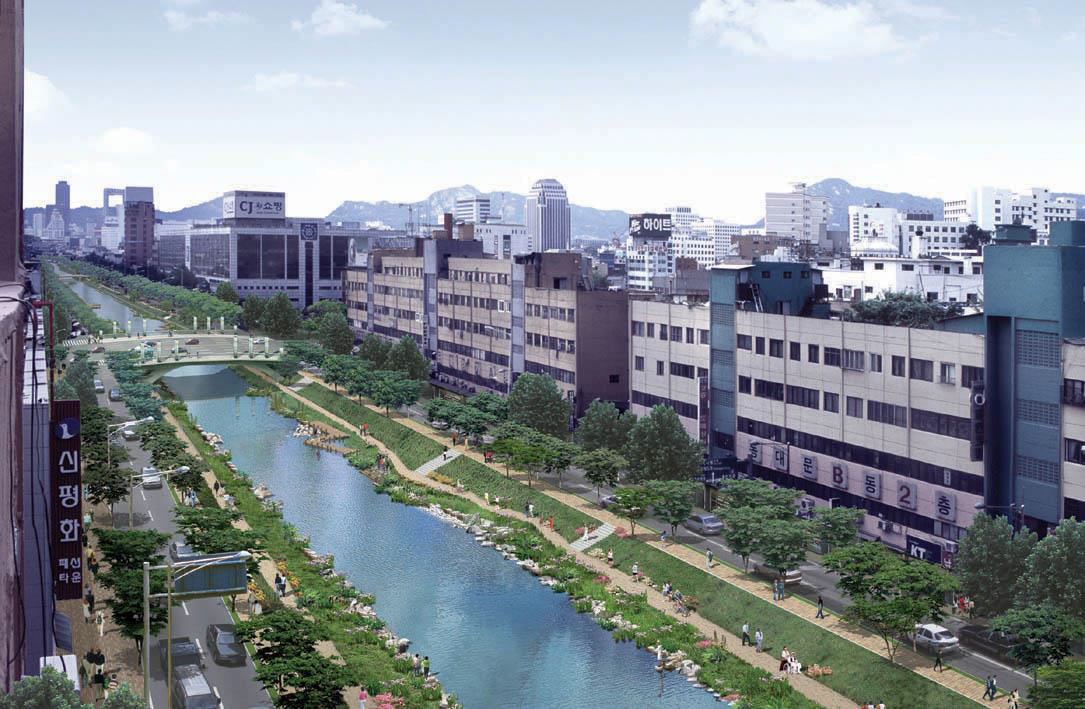 Dust, dirt, air pollution
Congestion, noise, urban heat
Social isolation, one person per car
35% reduction in fine particles 
5° reduction in temperature
60’000 visitors a day
6
Smart Sustainable Region
During the crisis, public transit is absolutely vital for people who work in essential services.
As the world emerges from this crisis, it is evident that the economic and social models
we’ve accepted for so long should and can be changed to make the world more stable, healthier, 
and more sustainable.
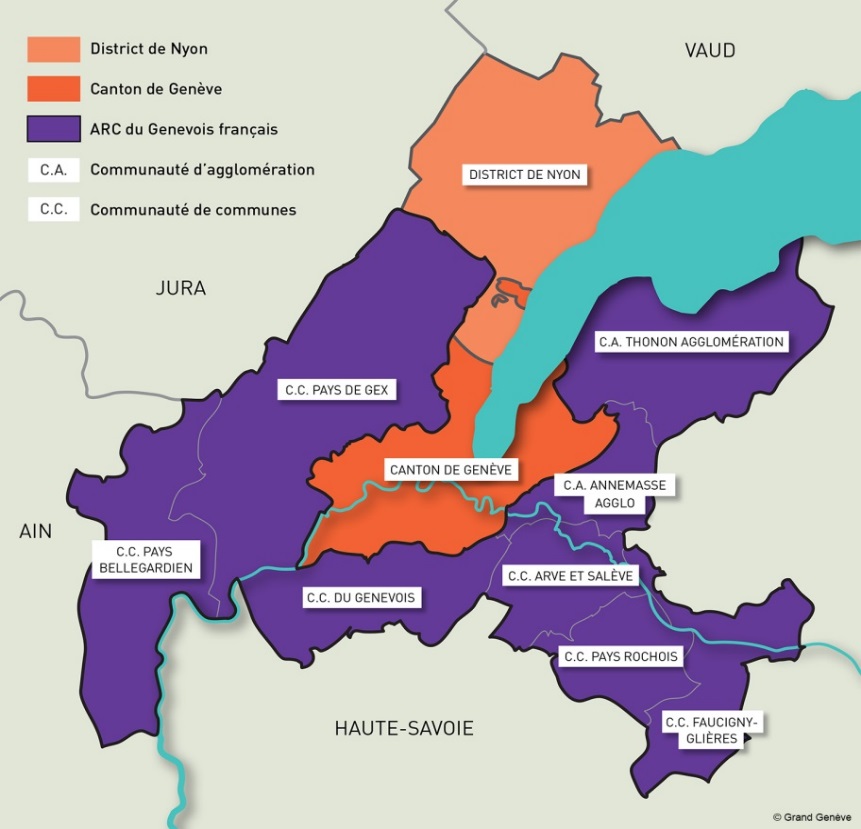 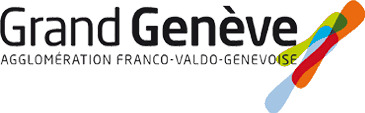 Conctact tpg to give suggestions/observations: 
00800 022 021 20 
www.tpg.ch
7